Дитина – неповторна і дивовижна краплинка чистої живої, джерельної води, яку треба берегти, цінити, любити, і лише тоді вона перетвориться в повноводну річку, бездонне море, могутній океан – океан почуттів, емоцій, вражень.
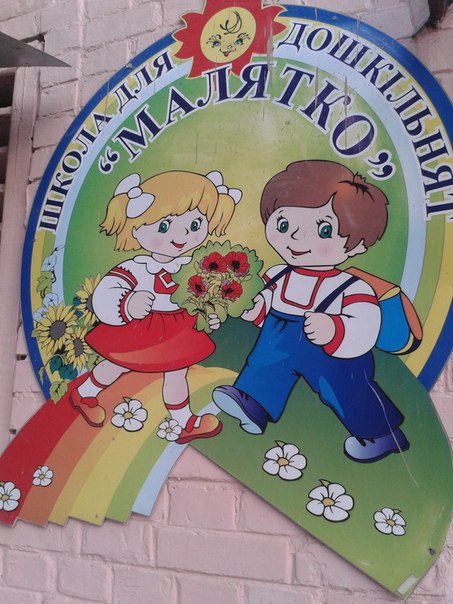 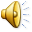 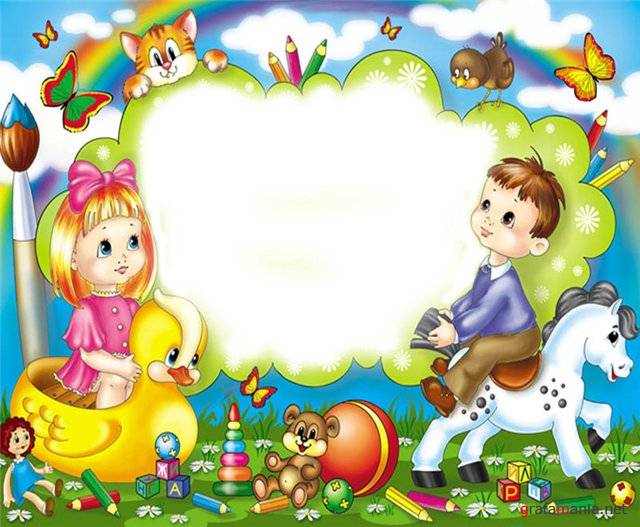 Для Вас ми дитячий садок представляємо,
Покажемо, як ми з казками зростаємо,
Відчинимо двері Вам, серце відкриємо,
привітно гостей всіх  зустрінемо.
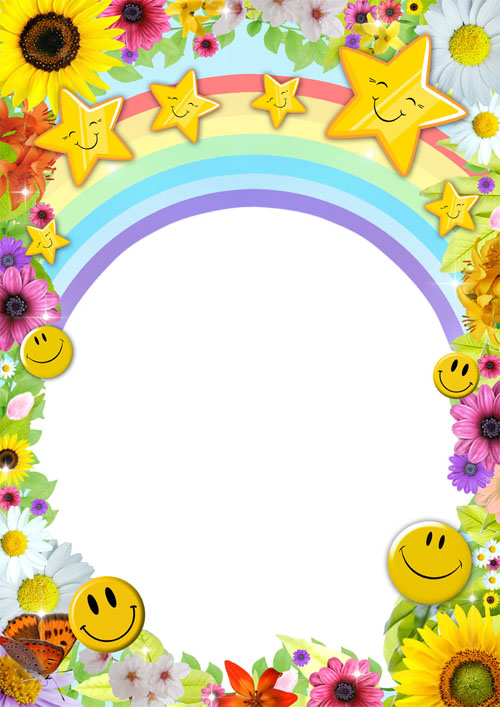 Тут кожен день розквітають дитячі посмішки, 
тут кожен день море розваг, 
тут є все для щастя дітей!
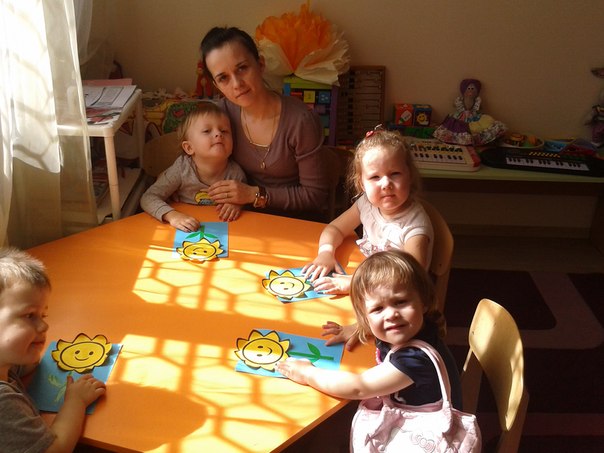 Дітки все тут розуміють, і покажуть Вам що вміють
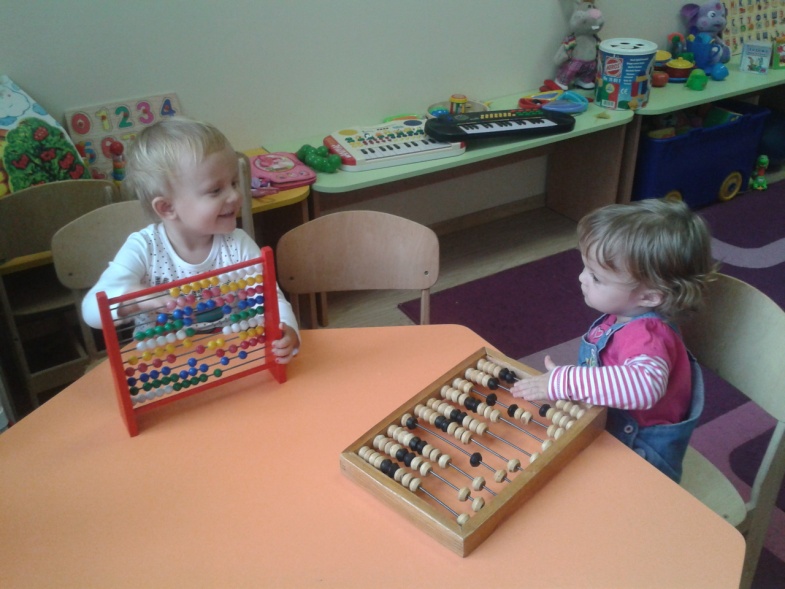 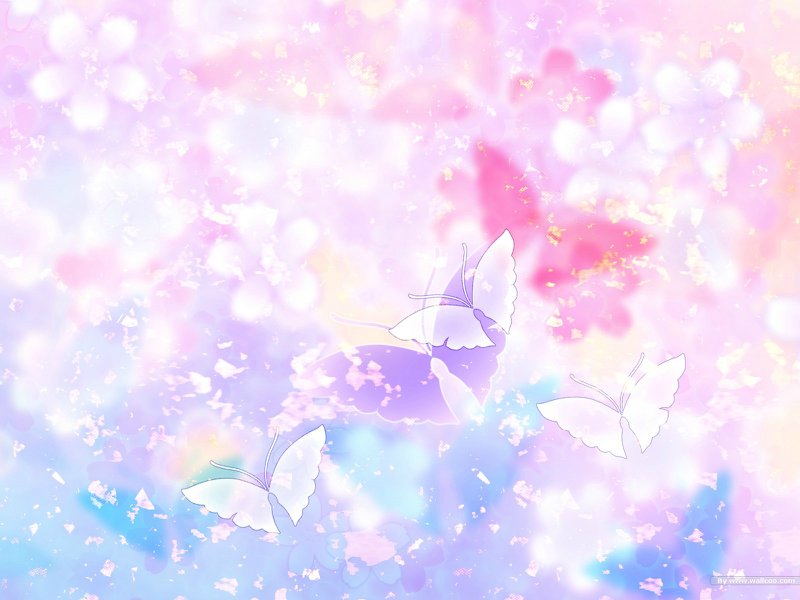 У нас гарні всі малята:І веселі, і завзяті!Наші любі малюкиВсе вивчають залюбки!
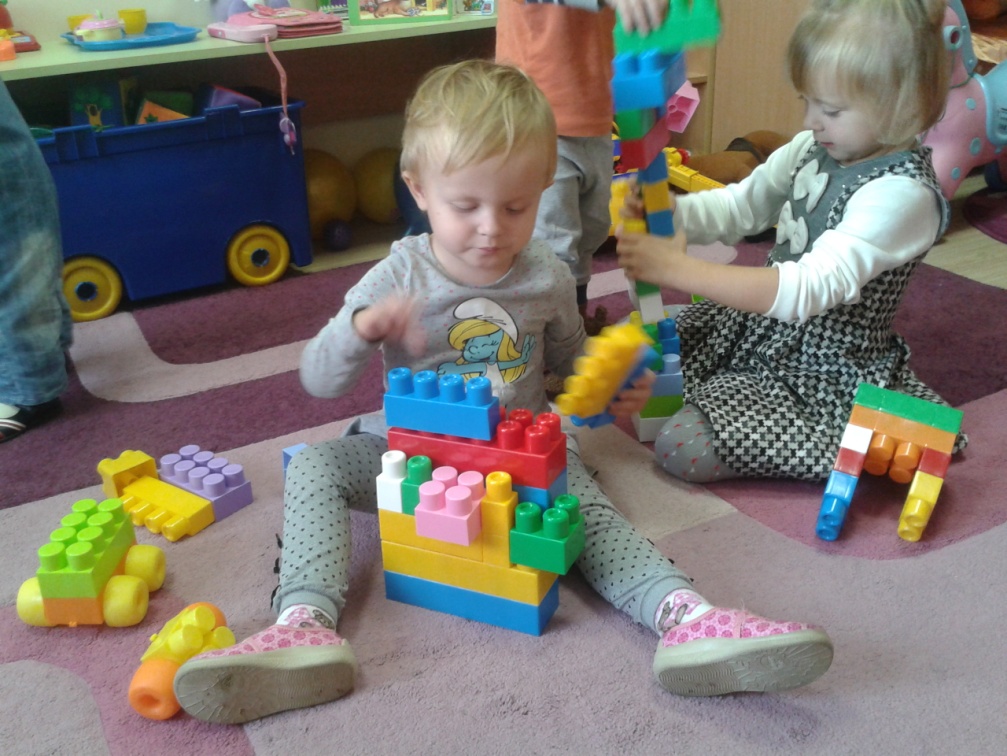 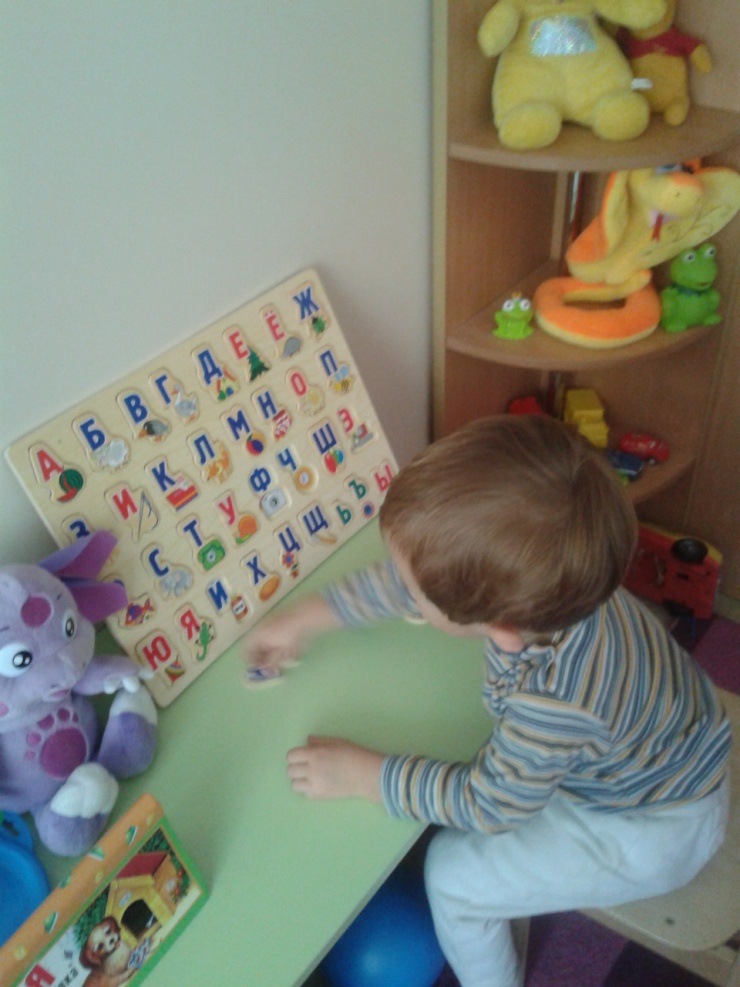 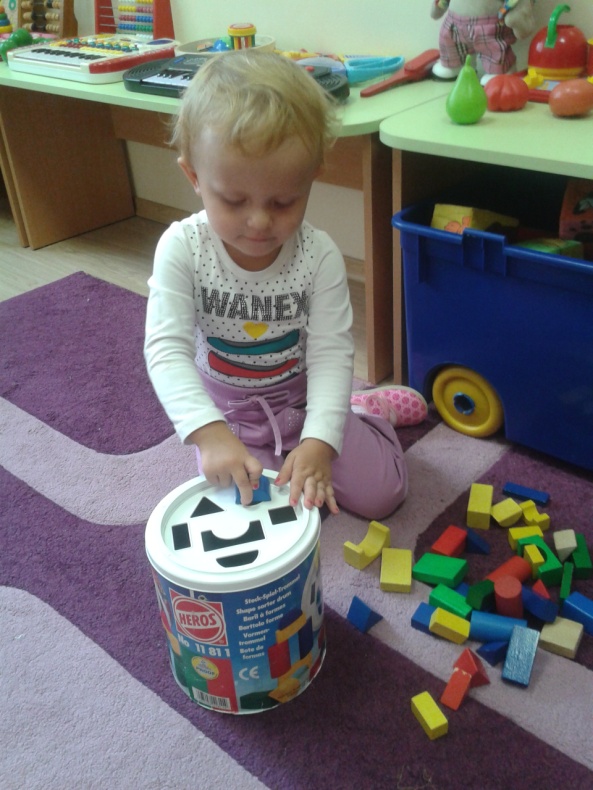 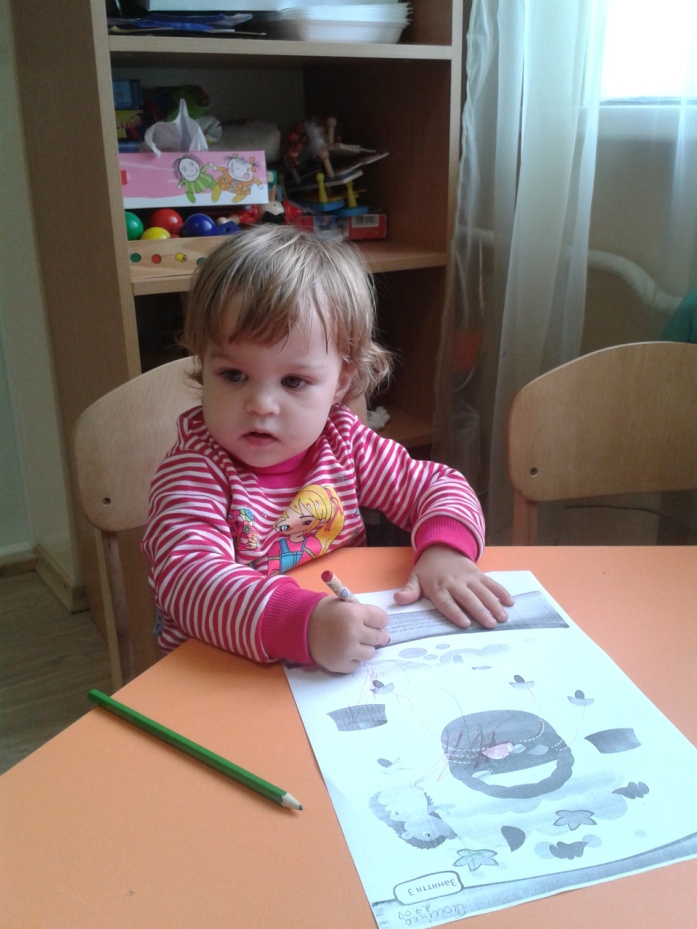 Ми навчаємось:Ліпити, малювати,Аплікації складати!
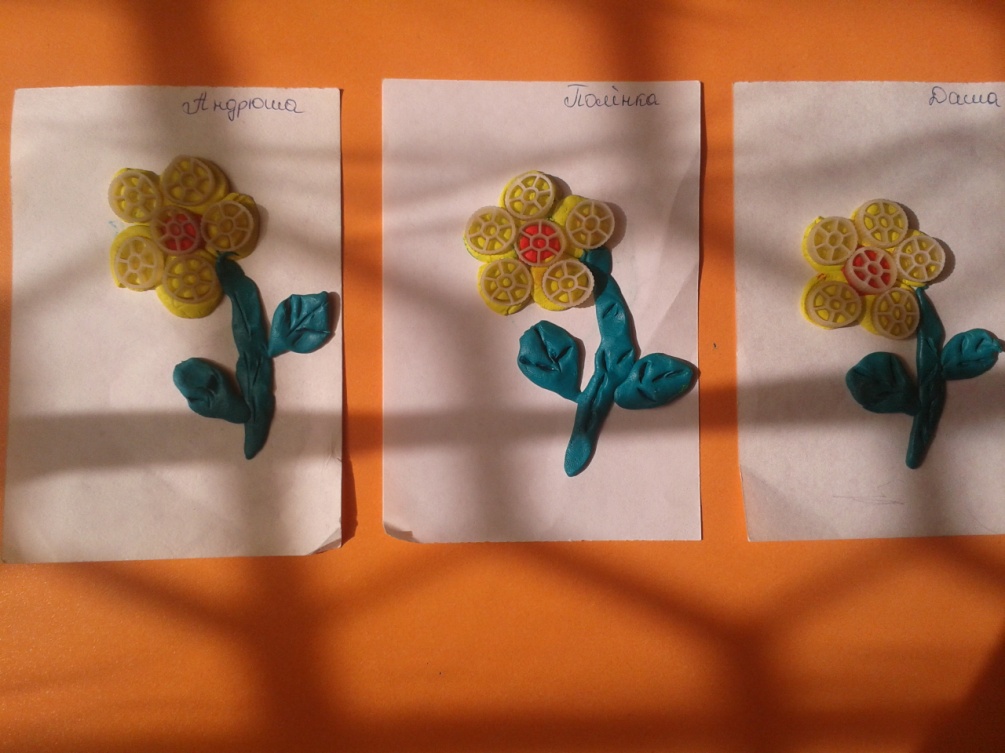 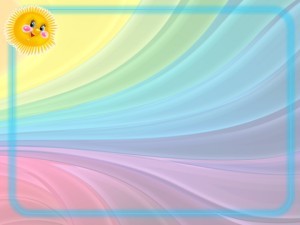 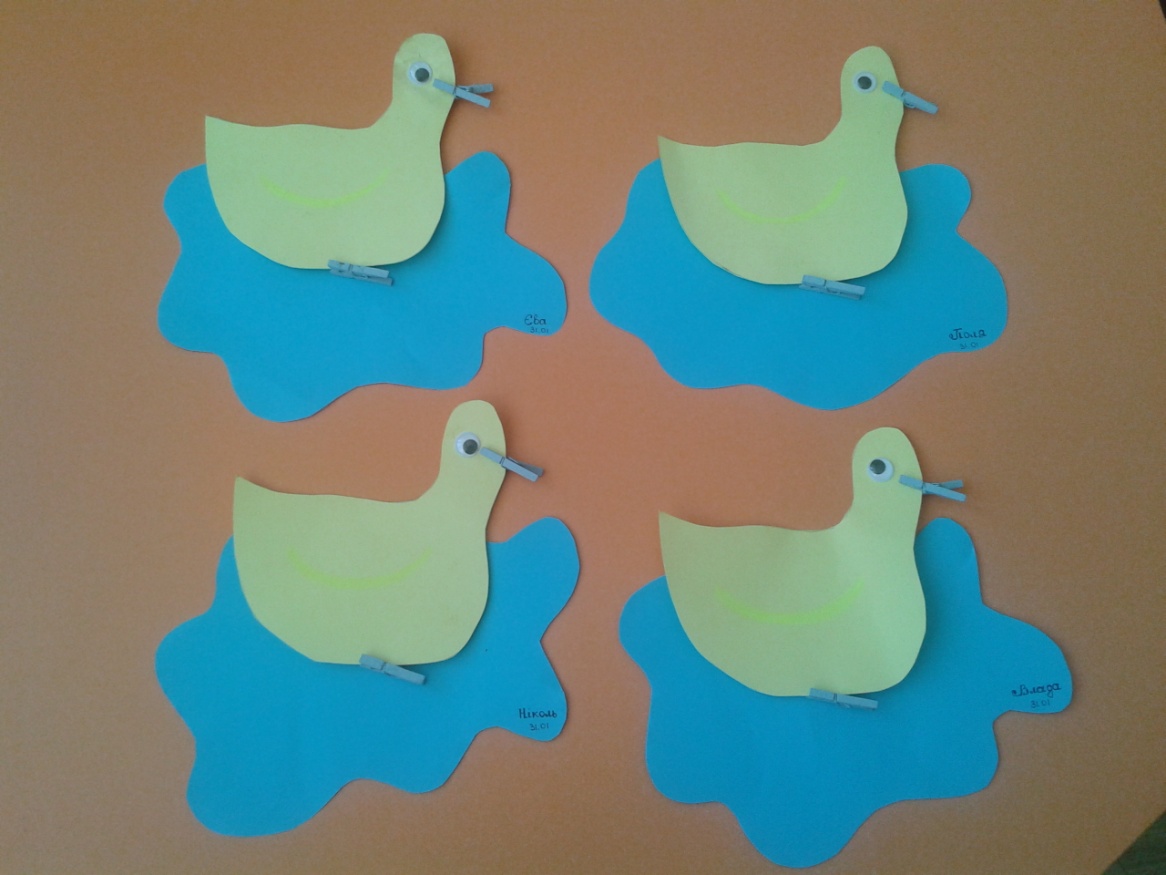 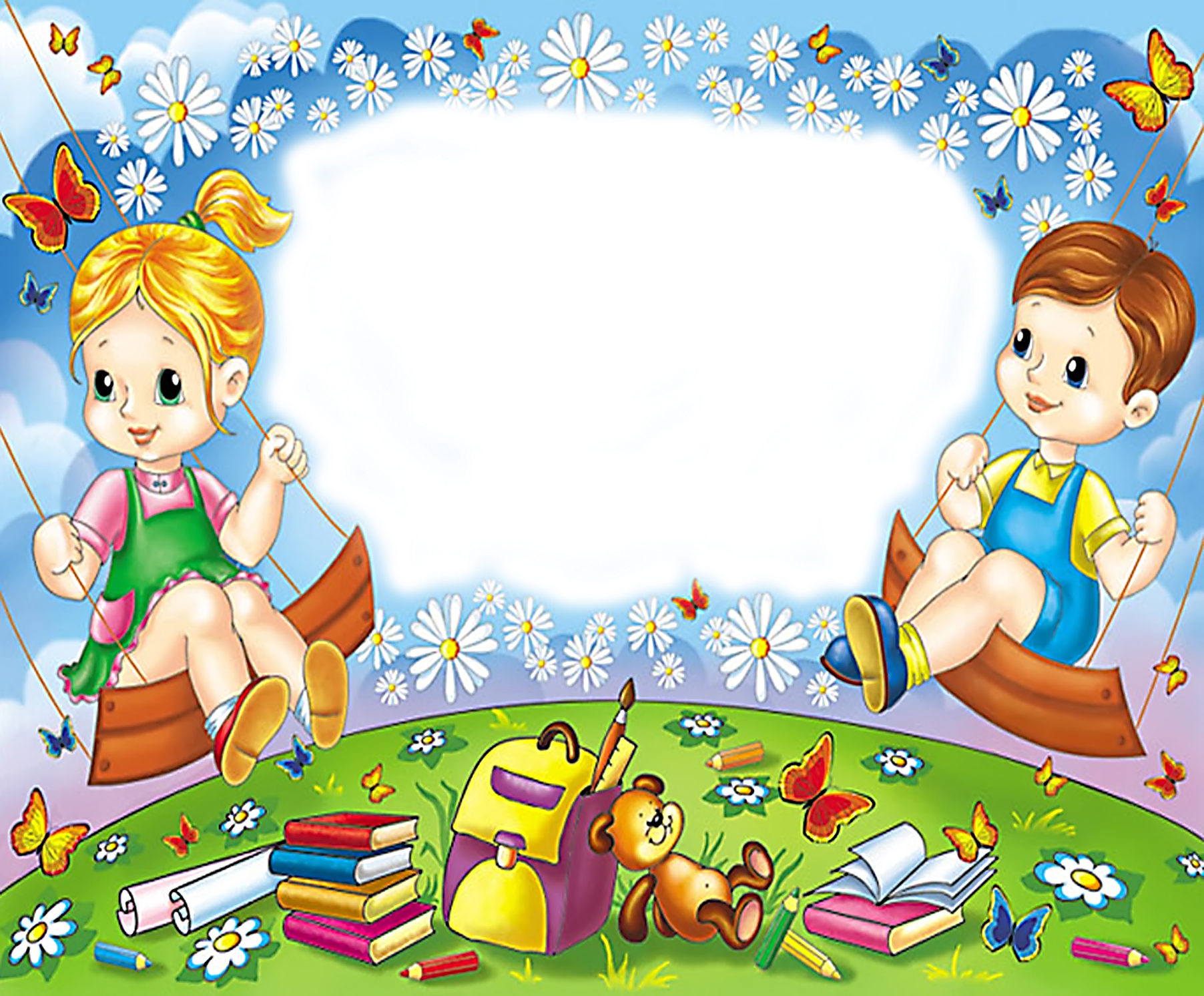 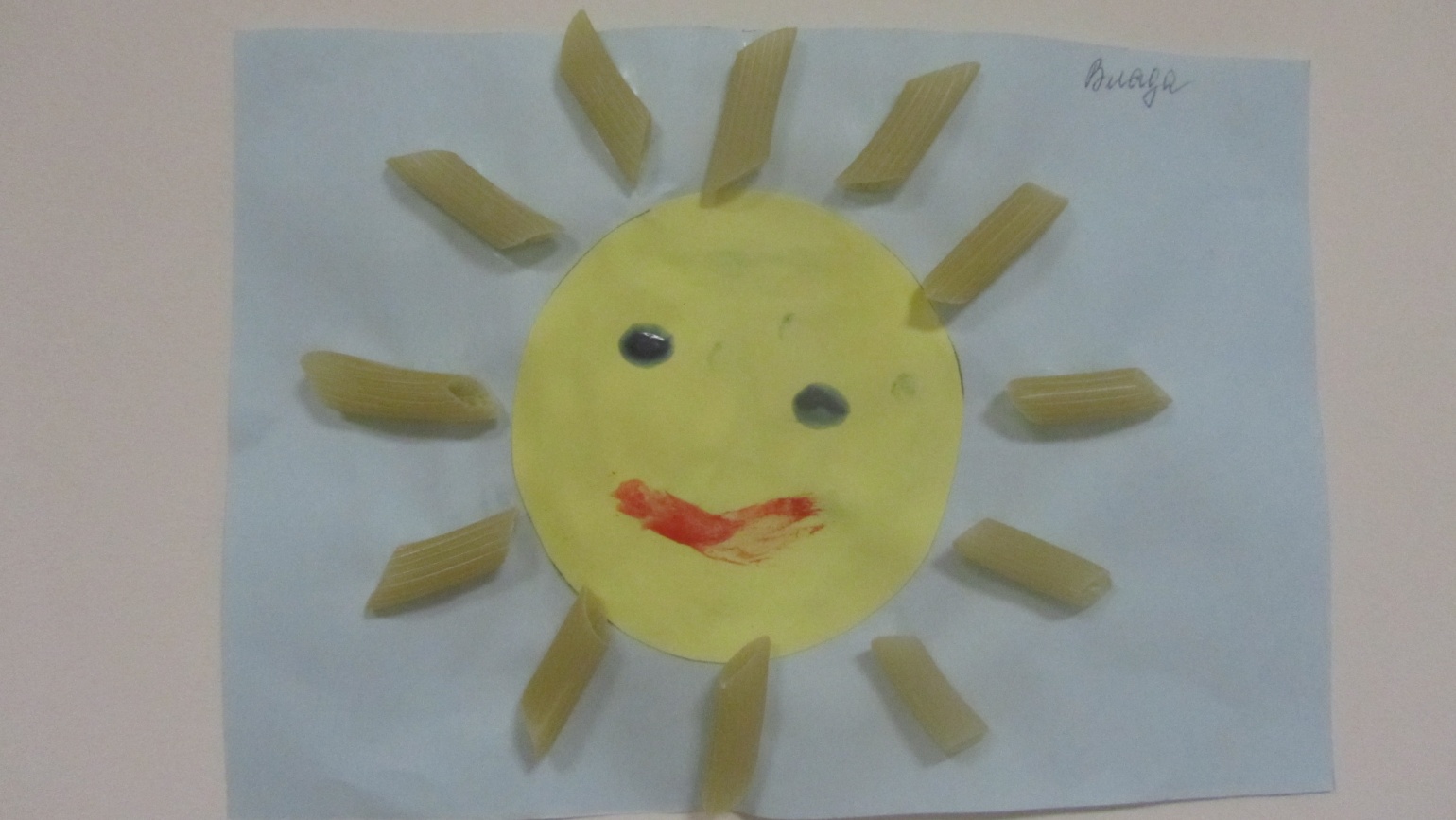 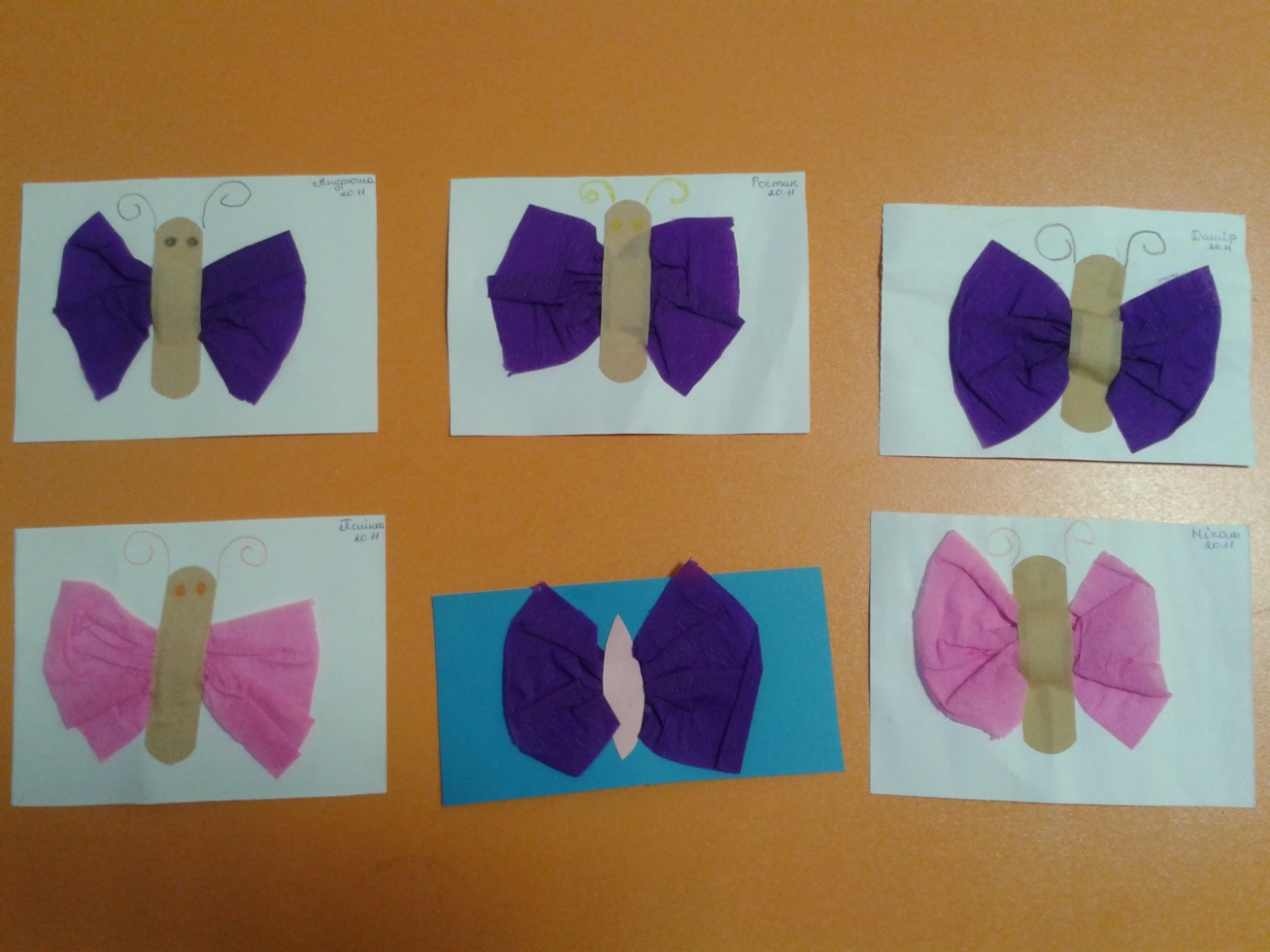 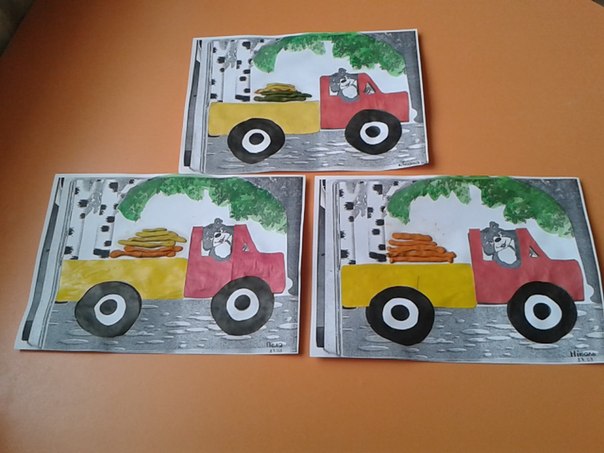 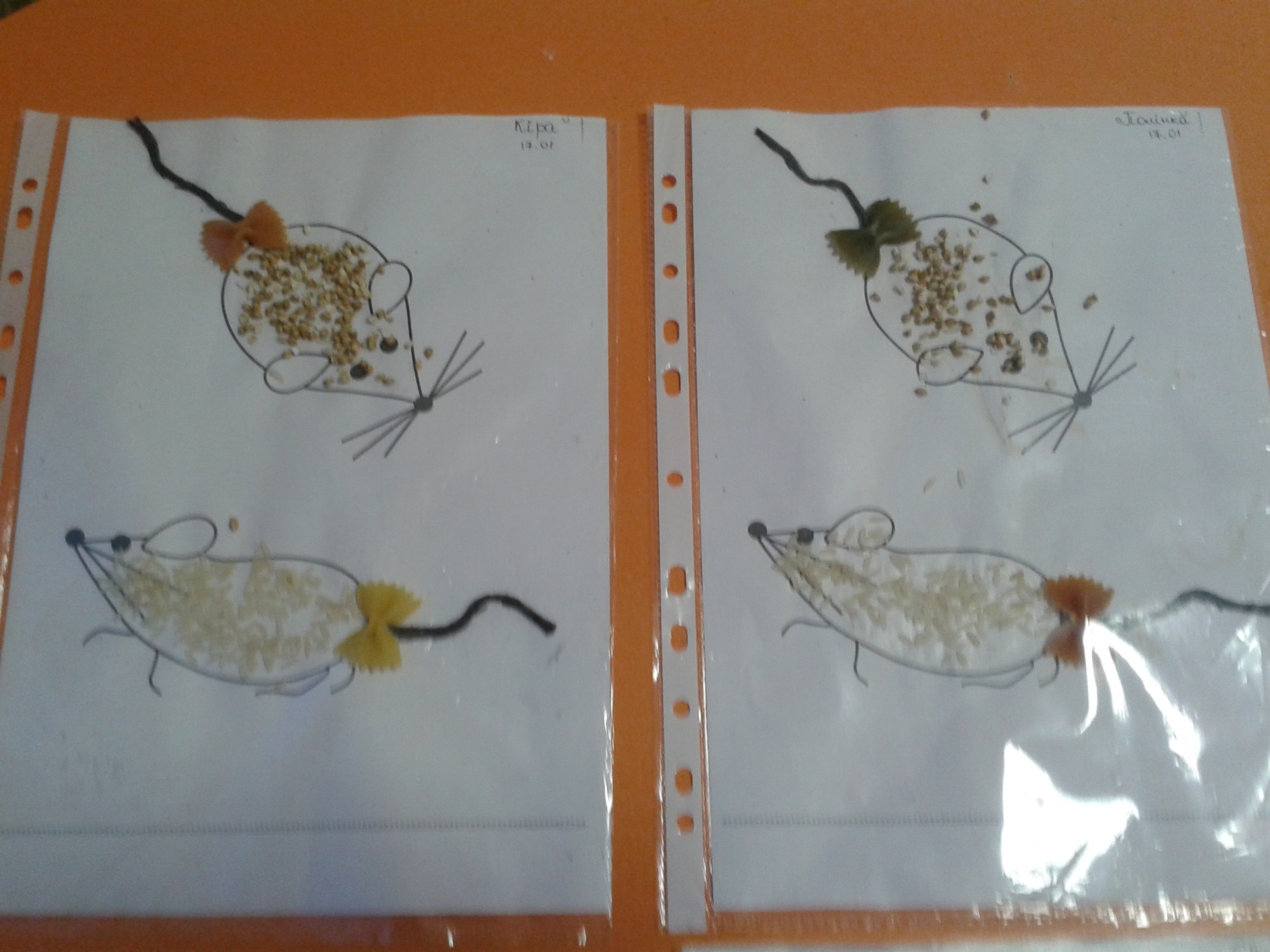 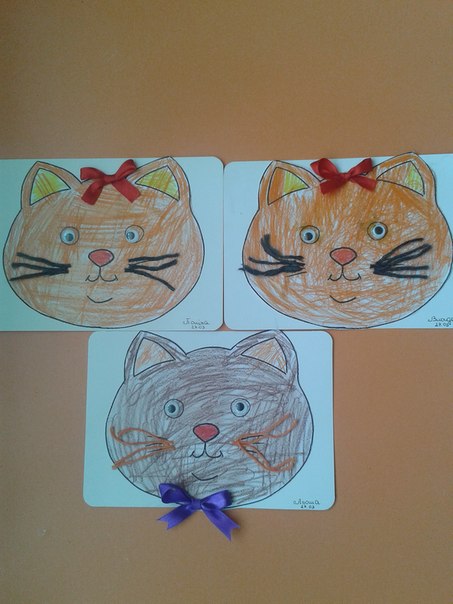 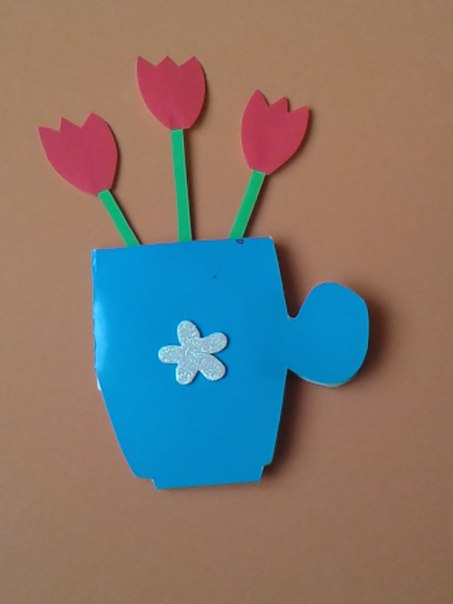 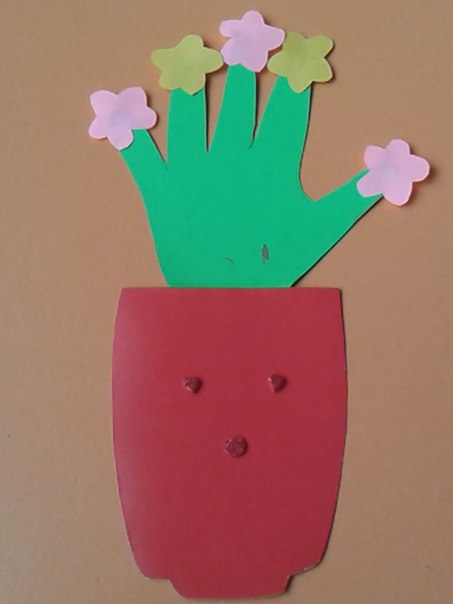 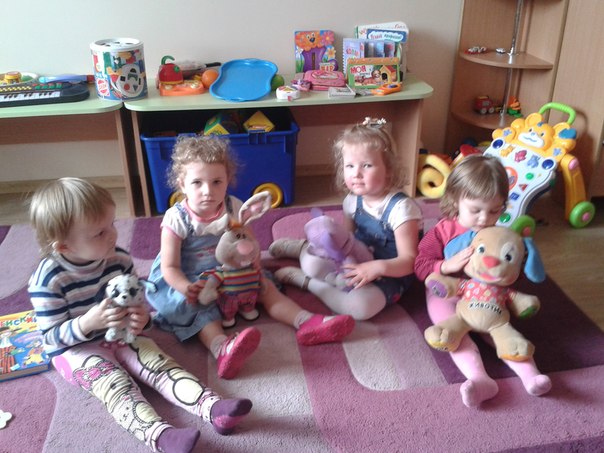 До зустрічі у нашому садочку!